Mathematics in EYFS:

The following document demonstrates which early years outcomes are prerequisite skills for mathematics within the national curriculum. 

The table below outlines the most relevant early years outcomes from 30-50 months to ELG, brought together from different areas of the Early Years Foundation Stage to match the programme of study for mathematics.

The most relevant early years outcomes for mathematics are taken from the following areas of learning:
 

Communication and Language
Mathematics
(c) Focus Education (UK) Ltd
1
(c) Focus Education (UK) Ltd
2
(c) Focus Education (UK) Ltd
3
What the National Curriculum 
requires in mathematics at Year 1

Number and place value
count to and across 100, forwards and backwards, beginning with 0 or 1, or from any given number
count, read and write numbers to 100 in numerals; count in multiples of twos, fives and tens
given a number, identify one more and one less
identify and represent numbers using objects and pictorial representations including the number line, and use the language of: equal to, more than, less than (fewer), most, least
read and write numbers from 1 to 20 in numerals and words.


Number – addition and subtraction 
read, write and interpret mathematical statements involving addition (+), subtraction (–) and equals (=) signs 
represent and use number bonds and related subtraction facts within 20
add and subtract one-digit and two-digit numbers to 20, including zero
solve one-step problems that involve addition and subtraction, using concrete objects and pictorial representations, and missing number problems


Number – multiplication and division
solve one-step problems involving multiplication and division, by calculating the answer using concrete objects, pictorial representations and arrays with the support of the teacher. 

Number fractions
recognise, find and name a half as one of two equal parts of an object, shape or quantity 
recognise, find and name a quarter as one of four equal parts of an object, shape or quantity.
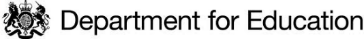 Measurement
compare, describe and solve practical problems for: 
lengths and heights [for example, long/short, longer/shorter, tall/short, double/half] 
mass/weight [for example, heavy/light, heavier than, lighter than] 
capacity and volume [for example, full/empty, more than, less than, half, half full, quarter] 
time [for example, quicker, slower, earlier, later] 
measure and begin to record the following: 
lengths and heights 
mass/weight 
capacity and volume 
time (hours, minutes, seconds) 
recognise and know the value of different denominations of coins and notes 
sequence events in chronological order using language [for example, before and after, next, first, today, yesterday, tomorrow, morning, afternoon and evening] 
recognise and use language relating to dates, including days of the week, weeks, months and years 
tell the time to the hour and half past the hour and draw the hands on a clock face to show these times. 


Geometry – properties of shapes
recognise and name common 2-D and 3-D shapes, including: 
2-D shapes [for example, rectangles (including squares), circles and triangles] 
3-D shapes [for example, cuboids (including cubes), pyramids and spheres]

Geometry – position and direction
describe position, direction and movement, including whole, half, quarter and three-quarter turns.
Measurement
Number
Geometry
(c) Focus Education (UK) Ltd
4
What the National Curriculum 
requires in mathematics at Year 2

Number and place value
count in steps of 2, 3, and 5 from 0, and in tens from any number, forward and backward 
recognise the place value of each digit in a two-digit number (tens, ones) 
identify, represent and estimate numbers using different representations, including the number line 
compare and order numbers from 0 up to 100; use <, > and = signs 
read and write numbers to at least 100 in numerals and in words
use place value and number facts to solve problems

Number – addition and subtraction 
solve problems with addition and subtraction: 
using concrete objects and pictorial representations, including those involving numbers, quantities and measures 
applying their increasing knowledge of mental and written methods 
recall and use addition and subtraction facts to 20 fluently, and derive and use related facts up to 100 
add and subtract numbers using concrete objects, pictorial representations, and mentally, including: 
a two-digit number and ones 
a two-digit number and tens 
two two-digit numbers 
adding three one-digit numbers 
show that addition of two numbers can be done in any order (commutative) and subtraction of one number from another cannot 
recognise and use the inverse relationship between addition and subtraction and use this to check calculations and solve missing number problems. 

Number – multiplication and division
recall and use multiplication and division facts for the 2, 5 and 10 multiplication tables, including recognising odd and even numbers 
calculate mathematical statements for multiplication and division within the multiplication tables and write them using the multiplication (×), division (÷) and equals (=) signs 
show that multiplication of two numbers can be done in any order (commutative) and division of one number by another cannot 
solve problems involving multiplication and division, using materials, arrays, repeated addition, mental methods, and multiplication and division facts, including problems in contexts. 

Fractions
recognise, find, name and write fractions 1/3, 1/4, 2/4 and 3/4 of a length, shape, set of objects or quantity 
write simple fractions for example, ½  of 6 = 3 and recognise the equivalence of 2/4 and 1/2
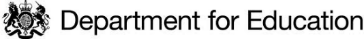 Measurement
choose and use appropriate standard units to estimate and measure length/height in any direction (m/cm); mass (kg/g); temperature (°C); capacity (litres/ml) to the nearest appropriate unit, using rulers, scales, thermometers and measuring vessels 
compare and order lengths, mass, volume/capacity and record the results using >, < and = 
recognise and use symbols for pounds (£) and pence (p); combine amounts to make a particular value 
find different combinations of coins that equal the same amounts of money 
solve simple problems in a practical context involving addition and subtraction of money of the same unit, including giving change 
compare and sequence intervals of time
tell and write the time to five minutes, including quarter past/to the hour and draw the hands on a clock face to show these times 
know the number of minutes in an hour and the number of hours in a day. 


Geometry – properties of shapes
identify and describe the properties of 2-D shapes, including the number of sides and line symmetry in a vertical line 
identify and describe the properties of 3-D shapes, including the number of edges, vertices and faces 
identify 2-D shapes on the surface of 3-D shapes [for example, a circle on a cylinder and a triangle on a pyramid] 
compare and sort common 2-D and 3-D shapes and everyday objects. 


Geometry – position and direction
order and arrange combinations of mathematical objects in patterns and sequences 
use mathematical vocabulary to describe position, direction and movement, including movement in a straight line and distinguishing between rotation as a turn and in terms of right angles for quarter, half and three-quarter turns (clockwise and anti-clockwise). 


Statistics
interpret and construct simple pictograms, tally charts, block diagrams and simple tables 
ask and answer simple questions by counting the number of objects in each category and sorting the categories by quantity 
ask and answer questions about totalling and comparing categorical data.
Measurement
Geometry
Number
Statistics
(c) Focus Education (UK) Ltd
5
What the National Curriculum 
requires in mathematics at Year 3

Number and place value
count from 0 in multiples of 4, 8, 50 and 100; find 10 or 100 more or less than a given number 
recognise the place value of each digit in a three-digit number (hundreds, tens, ones) 
compare and order numbers up to 1000 
identify, represent and estimate numbers using different representations 
read and write numbers up to 1000 in numerals and in words 
solve number problems and practical problems involving these ideas. 

Number – addition and subtraction 
add and subtract numbers mentally, including: 
a three-digit number and ones 
a three-digit number and tens 
a three-digit number and hundreds 
add and subtract numbers with up to three digits, using formal written methods of columnar addition and subtraction 
estimate the answer to a calculation and use inverse operations to check answers 
solve problems, including missing number problems, using number facts, place value, and more complex addition and subtraction. 

Number – multiplication and division
recall and use multiplication and division facts for the 3, 4 and 8 multiplication tables 
write and calculate mathematical statements for multiplication and division using the multiplication tables that they know, including for two-digit numbers times one-digit numbers, using mental and progressing to formal written methods 
solve problems, including missing number problems, involving multiplication and division, including positive integer scaling problems and correspondence problems in which n objects are connected to m objects. 

Fractions
count up and down in tenths; recognise that tenths arise from dividing an object into 10 equal parts and in dividing one-digit numbers or quantities by 10 
recognise, find and write fractions of a discrete set of objects: unit fractions and non-unit fractions with small denominators 
recognise and use fractions as numbers: unit fractions and non-unit fractions with small denominators 
recognise and show, using diagrams, equivalent fractions with small denominators 
add and subtract fractions with the same denominator within one whole [for example, 75 + 71 = 76] 
compare and order unit fractions, and fractions with the same denominators
solve problems that involve all of the above.
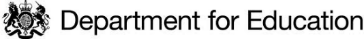 Measurement
measure, compare, add and subtract: lengths (m/cm/mm); mass (kg/g); volume/capacity (l/ml) 
measure the perimeter of simple 2-D shapes 
add and subtract amounts of money to give change, using both £ and p in practical contexts 
tell and write the time from an analogue clock, including using Roman numerals from I to XII, and 12-hour and 24-hour clocks 
estimate and read time with increasing accuracy to the nearest minute; record and compare time in terms of seconds, minutes and hours; use vocabulary such as o’clock, a.m./p.m., morning, afternoon, noon and midnight 
know the number of seconds in a minute and the number of days in each month, year and leap year 
compare durations of events [for example to calculate the time taken by particular events or tasks]. 


Geometry – properties of shapes
draw 2-D shapes and make 3-D shapes using modelling materials; recognise 3-D shapes in different orientations and describe them 
recognise angles as a property of shape or a description of a turn 
identify right angles, recognise that two right angles make a half-turn, three make three quarters of a turn and four a complete turn; identify whether angles are greater than or less than a right angle 
identify horizontal and vertical lines and pairs of perpendicular and parallel lines. 


Statistics
interpret and present data using bar charts, pictograms and tables 
solve one-step and two-step questions [for example, ‘How many more?’ and ‘How many fewer?’] using information presented in scaled bar charts and pictograms and tables.
Measurement
Geometry
Number
Statistics
(c) Focus Education (UK) Ltd
6
What the National Curriculum 
requires in mathematics at Year 4

Number and place value
count in multiples of 6, 7, 9, 25 and 1000 
find 1000 more or less than a given number 
count backwards through zero to include negative numbers 
recognise the place value of each digit in a four-digit number (thousands, hundreds, tens, and ones) 
order and compare numbers beyond 1000 
identify, represent and estimate numbers using different representations 
round any number to the nearest 10, 100 or 1000 
solve number and practical problems that involve all of the above and with increasingly large positive numbers 
read Roman numerals to 100 (I to C) and know that over time, the numeral system changed to include the concept of zero and place value. 

Number – addition and subtraction 
add and subtract numbers with up to 4 digits using the formal written methods of columnar addition and subtraction where appropriate 
estimate and use inverse operations to check answers to a calculation
solve addition and subtraction two-step problems in contexts, deciding which operations and methods to use and why. 

Number – multiplication and division
recall multiplication and division facts for multiplication tables up to 12 × 12 
use place value, known and derived facts to multiply and divide mentally, including: multiplying by 0 and 1; dividing by 1; multiplying together three numbers 
recognise and use factor pairs and commutativity in mental calculations
multiply two-digit and three-digit numbers by a one-digit number using formal written layout 
solve problems involving multiplying and adding, including using the distributive law to multiply two digit numbers by one digit, integer scaling problems and harder correspondence problems such as n objects are connected to m objects. 

Fractions, including decimals 
recognise and show, using diagrams, families of common equivalent fractions 
count up and down in hundredths; recognise that hundredths arise when dividing an object by one hundred and dividing tenths by ten. 
solve problems involving increasingly harder fractions to calculate quantities, and fractions to divide quantities, including non-unit fractions where the answer is a whole number 
add and subtract fractions with the same denominator 
recognise and write decimal equivalents of any number of tenths or hundredths 
recognise and write decimal equivalents to ¼, ½, ¾ 
find the effect of dividing a one- or two-digit number by 10 and 100, identifying the value of the digits in the answer as ones, tenths and hundredths 
round decimals with one decimal place to the nearest whole number 
compare numbers with the same number of decimal places up to two decimal places 
solve simple measure and money problems involving fractions and decimals to two decimal places.
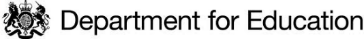 Measurement
Convert between different units of measure [for example, kilometre to metre; hour to minute] 
measure and calculate the perimeter of a rectilinear figure (including squares) in centimetres and metres 
find the area of rectilinear shapes by counting squares 
estimate, compare and calculate different measures, including money in pounds and pence
read, write and convert time between analogue and digital 12- and 24-hour clocks 
solve problems involving converting from hours to minutes; minutes to seconds; years to months; weeks to days. 

Geometry – properties of shapes
compare and classify geometric shapes, including quadrilaterals and triangles, based on their properties and sizes 
identify acute and obtuse angles and compare and order angles up to two right angles by size 
identify lines of symmetry in 2-D shapes presented in different orientations 
complete a simple symmetric figure with respect to a specific line of symmetry. 


Geometry – position and direction
describe positions on a 2-D grid as coordinates in the first quadrant 
describe movements between positions as translations of a given unit to the left/right and up/down 
plot specified points and draw sides to complete a given polygon. 


Statistics
interpret and present discrete and continuous data using appropriate graphical methods, including bar charts and time graphs. 
solve comparison, sum and difference problems using information presented in bar charts, pictograms, tables and other graphs.
Measurement
Geometry
Number
Statistics
(c) Focus Education (UK) Ltd
7
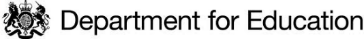 Fractions, including decimals and percentages
compare and order fractions whose denominators are all multiples of the same number 
identify, name and write equivalent fractions of a given fraction, represented visually, including tenths and hundredths 
recognise mixed numbers and improper fractions and convert from one form to the other and write mathematical statements > 1 as a mixed number 
add and subtract fractions with the same denominator and denominators that are multiples of the same number 
multiply proper fractions and mixed numbers by whole numbers, supported by materials and diagrams 
read and write decimal numbers as fractions [for example, 0.71 = 71/100]
recognise and use thousandths and relate them to tenths, hundredths and decimal equivalents 
round decimals with two decimal places to the nearest whole number and to one decimal place 
read, write, order and compare numbers with up to three decimal places 
solve problems involving number up to three decimal places 
recognise the per cent symbol (%) and understand that per cent relates to ‘number of parts per hundred’, and write percentages as a fraction with denominator 100, and as a decimal 
solve problems which require knowing percentage and decimal equivalents of 1/2, 1/4, 1/5, 2/5, 4/5 and those fractions with a denominator of a multiple of 10 or 25. 


Measurement
convert between different units of metric measure (for example, kilometre and metre; centimetre and metre; centimetre and millimetre; gram and kilogram; litre and millilitre) 
understand and use approximate equivalences between metric units and common imperial units such as inches, pounds and pints 
measure and calculate the perimeter of composite rectilinear shapes in centimetres and metres 
calculate and compare the area of rectangles (including squares), and including using standard units, square centimetres (cm2) and square metres (m2) and estimate the area of irregular shapes 
estimate volume [for example, using 1 cm3 blocks to build cuboids (including cubes)] and capacity [for example, using water] 
solve problems involving converting between units of time 
use all four operations to solve problems involving measure [for example, length, mass, volume, money] using decimal notation, including scaling. 

Geometry – properties of shapes
identify 3-D shapes, including cubes and other cuboids, from 2-D representations 
know angles are measured in degrees: estimate and compare acute, obtuse and reflex angles 
draw given angles, and measure them in degrees (o) 
identify: 
angles at a point and one whole turn (total 360o) 
angles at a point on a straight line and ½ turn (total 180o) 
other multiples of 90o 
use the properties of rectangles to deduce related facts and find missing lengths and angles 
distinguish between regular and irregular polygons based on reasoning about equal sides and angles. 

Geometry – position and direction
identify, describe and represent the position of a shape following a reflection or translation, using the appropriate language, and know that the shape has not changed. 

Statistics
solve comparison, sum and difference problems using information presented in a line graph 
complete, read and interpret information in tables, including timetables
What the National Curriculum 
requires in mathematics at Year 5

Number and place value
read, write, order and compare numbers to at least 1 000 000 and determine the value of each digit 
count forwards or backwards in steps of powers of 10 for any given number up to 1 000 000 
interpret negative numbers in context, count forwards and backwards with positive and negative whole numbers, including through zero 
round any number up to 1 000 000 to the nearest 10, 100, 1000, 10 000 and 100000 
solve number problems and practical problems that involve all of the above 
read Roman numerals to 1000 (M) and recognise years written in Roman numerals. 

Number – addition and subtraction 
add and subtract whole numbers with more than 4 digits, including using formal written methods (columnar addition and subtraction) 
add and subtract numbers mentally with increasingly large numbers 
use rounding to check answers to calculations and determine, in the context of a problem, levels of accuracy 
solve addition and subtraction multi-step problems in contexts, deciding which operations and methods to use and why. 

Number – multiplication and division
identify multiples and factors, including finding all factor pairs of a number, and common factors of two numbers 
know and use the vocabulary of prime numbers, prime factors and composite (non-prime) numbers 
establish whether a number up to 100 is prime and recall prime numbers up to 19 
multiply numbers up to 4 digits by a one- or two-digit number using a formal written method, including long multiplication for two-digit numbers 
multiply and divide numbers mentally drawing upon known facts 
divide numbers up to 4 digits by a one-digit number using the formal written method of short division and interpret remainders appropriately for the context 
multiply and divide whole numbers and those involving decimals by 10, 100 and 1000 
recognise and use square numbers and cube numbers, and the notation for squared (2) and cubed (3) 
solve problems involving multiplication and division including using their knowledge of factors and multiples, squares and cubes 
solve problems involving addition, subtraction, multiplication and division and a combination of these, including understanding the meaning of the equals sign 
solve problems involving multiplication and division, including scaling by simple fractions and problems involving simple rates.
Number
Number
Measurement
Geometry
Statistics
(c) Focus Education (UK) Ltd
8
What the National Curriculum 
requires in mathematics at Year 6

Number and place value
read, write, order and compare numbers up to 10 000 000 and determine the value of each digit 
round any whole number to a required degree of accuracy 
use negative numbers in context, and calculate intervals across zero 
solve number and practical problems that involve all of the above. 

Number – addition, subtraction, multiplication and division 
multiply multi-digit numbers up to 4 digits by a two-digit whole number using the formal written method of long multiplication 
divide numbers up to 4 digits by a two-digit whole number using the formal written method of long division, and interpret remainders as whole number remainders, fractions, or by rounding, as appropriate for the context 
divide numbers up to 4 digits by a two-digit number using the formal written method of short division where appropriate, interpreting remainders according to the context 
perform mental calculations, including with mixed operations and large numbers 
identify common factors, common multiples and prime numbers 
use their knowledge of the order of operations to carry out calculations involving the four operations 
solve addition and subtraction multi-step problems in contexts, deciding which operations and methods to use and why 
solve problems involving addition, subtraction, multiplication and division 
use estimation to check answers to calculations and determine, in the context of a problem, an appropriate degree of accuracy. 

Fractions, including decimals and percentages 
use common factors to simplify fractions; use common multiples to express fractions in the same denomination 
compare and order fractions, including fractions > 1 
add and subtract fractions with different denominators and mixed numbers, using the concept of equivalent fractions 
multiply simple pairs of proper fractions, writing the answer in its simplest form
divide proper fractions by whole numbers 
associate a fraction with division and calculate decimal fraction equivalents for a simple fraction 
identify the value of each digit in numbers given to three decimal places and multiply and divide numbers by 10, 100 and 1000 giving answers up to three decimal places 
multiply one-digit numbers with up to two decimal places by whole numbers 
use written division methods in cases where the answer has up to two decimal places
solve problems which require answers to be rounded to specified degrees of accuracy
recall and use equivalences between simple fractions, decimals and percentages, including in different contexts.
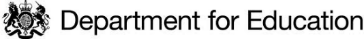 Ratio and proportion
solve problems involving the relative sizes of two quantities where missing values can be found by using integer multiplication and division facts 
solve problems involving the calculation of percentages [for example, of measures, and such as 15% of 360] and the use of percentages for comparison 
solve problems involving similar shapes where the scale factor is known or can be found 
solve problems involving unequal sharing and grouping using knowledge of fractions and multiples. 

Algebra
use simple formulae 
generate and describe linear number sequences 
express missing number problems algebraically
find pairs of numbers that satisfy an equation with two unknowns 
enumerate possibilities of combinations of two variables. 

Measurement
solve problems involving the calculation and conversion of units of measure, using decimal notation up to three decimal places where appropriate 
use, read, write and convert between standard units, converting measurements of length, mass, volume and time from a smaller unit of measure to a larger unit, and vice versa, using decimal notation to up to three decimal places 
convert between miles and kilometres 
recognise that shapes with the same areas can have different perimeters and vice versa 
recognise when it is possible to use formulae for area and volume of shapes 
calculate the area of parallelograms and triangles 
calculate, estimate and compare volume of cubes and cuboids using standard units, including cubic centimetres (cm3) and cubic metres (m3), and extending to other units [for example, mm3 and km3]. 	

Geometry – properties of shapes
draw 2-D shapes using given dimensions and angles 
recognise, describe and build simple 3-D shapes, including making nets 
compare and classify geometric shapes based on their properties and sizes and find unknown angles in any triangles, quadrilaterals, and regular polygons 
illustrate and name parts of circles, including radius, diameter and circumference and know that the diameter is twice the radius
recognise angles where they meet at a point, are on a straight line, or are vertically opposite, and find missing angles. 

Geometry – position and direction
describe positions on the full coordinate grid (all four quadrants) 
draw and translate simple shapes on the coordinate plane, and reflect them in the axes. 

Statistics
interpret and construct pie charts and line graphs and use these to solve problems 
calculate and interpret the mean as an average.
Ratio & 
proportion
Algebra
Measurement
Number
Geometry
Statistics
(c) Focus Education (UK) Ltd
9